«использование Метафорических ассоциативных карт в работе с детьми и  взрослыми »
Презентацию подготовила : педагог-психолог 2-категории
 ГУО « Ясли-сад №9 г.Пружаны» О.В.Техан
История появления МАК (метафорических ассоциативных карт)
Метафорическим ассоциативным картам уже 45 лет – в 1975 году канадский искусствовед и художник Эли Раман, желая вынести искусство из галерей и приблизить его к людям, создал первую колоду карт под названием «О». В 1983 году психотерапевт Моритц Эгетмейер, разглядел в картах «О» столь долго искомый инструмент, с помощью которого возможно подтолкнуть клиента к откровенному разговору о себе и своих проблемах . Неожиданно Моритцу Эгетмейеру пришла в голову мысль сопровождать картинки историями, чтобы облегчить освоение публикой совершенно нового вида игр. Эта идея явилась толчком, который позже привел к созданию «Саги» (SAGA) — второй колоды метафорических ассоциативных карт.
Сегодня карты переведены на многие языки, в том числе и на русский, а кроме них существует множество уникальных карточных колод, которые могут использоваться, как сами по себе, так и в любых комбинациях с любыми другими колодами ассоциативных карт. Благодаря Моритцу Эгетмейеру карты распространились по всему миру и завоевывают все новых и новых поклонников.
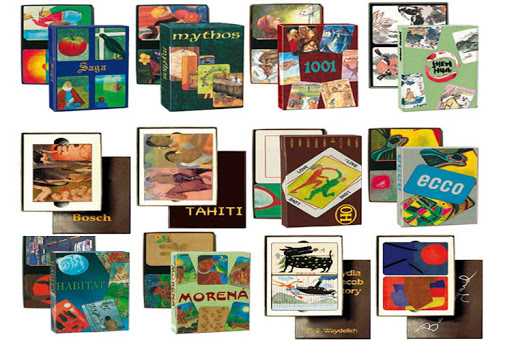 МАК в работе психолога
Метафорические ассоциативные карты (МАК), или проективные карты) – это не гадание и не волшебство. Это – проективная психологическая методика, эффективный инструмент в руках профессионального психолога. У метафорических карт нет определенных значений, как в Таро. Здесь важно личное видение каждого клиента, его ассоциативный ряд, мысли, ощущения и чувства, которые вызывает изображение на выбранной карте. Одну и ту же карту разные клиенты воспринимают абсолютно по-разному, каждый видит в ней что-то свое, важное непосредственно для него на данном жизненном этапе. Анализ именно этой информации помогает найти причины происходящих с человеком событий и скорректировать ситуацию
Преимущества МАК
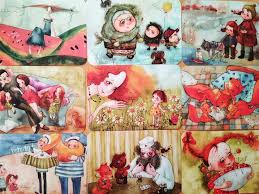 Универсальность и простота 
Мягкость, комфорт и безопасность
 Сниженное сопротивление 
Быстрота и глубина диагностики 
Терапевтический эффект и уникальный способ выхода из ситуации 
Моделирование будущего
Как проходят сеансы с использованием МАК?
Клиент и психолог обсуждают ситуацию, выясняют цель работы, формируют запрос. 
Например: «Я хотел бы избавиться от страха одиночества и начать жить полноценной жизнью»; «У меня очень большая обида на отца. Как мне ее отпустить?»; «Я постоянно кричу на детей. Как научится сдерживаться?» и т.д. 
Начинается работа по методике, предложенной психологом. Клиент вытаскивает в открытую или вслепую карты и рассказывает, что он на них видит, что чувствует в этот момент. Психолог слушает очень внимательно и задает нужные уточняющие вопросы. 
Клиент и психолог обсуждают и анализируют то, что было увидено на картинке. Проводят параллели с реальной жизнью клиента, устанавливают причинно-следственные связи. Психолог сопровождает клиента на пути к решению его вопроса. Клиент самостоятельно ищет вариант выхода из ситуации, осознает свой ресурс, отмечает для себя первые шаги для достижения цели.
Какие сложности помогает преодолеть работа с Метафорическими ассоциативными картами?
Проблемы в личной жизни
 Проблемы детско-родительских и семейных отношений
 Межличностные и внутриличностные конфликты 
Страхи 
Обида, чувство вины 
Неуверенность в себе
 Зависимости
Стресс, патологическая усталость 
Проблемы во взаимоотношениях в коллективе
МАК, используемые в работе с детьми
1. Сказочные МАК: Сага (за исключением некоторыхкарт), Мифы, Мастер сказок.2. Портретные МАК: Персонита, Персона, Роботы,Аниби, Дитя и зверь, Дерево как образ человека,Семейка Гномс, Тотем, Тотемные животные, Характер
 и Личность, Лица.3. Сюжетные и специальные МАК:  Из сундукапрошлого, Кнуты и пряники, Тинейджеры, Ежкинысказки, Окна и двери, Пути-Дороги, Экко, Цвета ичувства, Диксит4. Ресурсные МАК: Источник, Я и все-все-все, Жизнькак чудо, Мой верный путь.
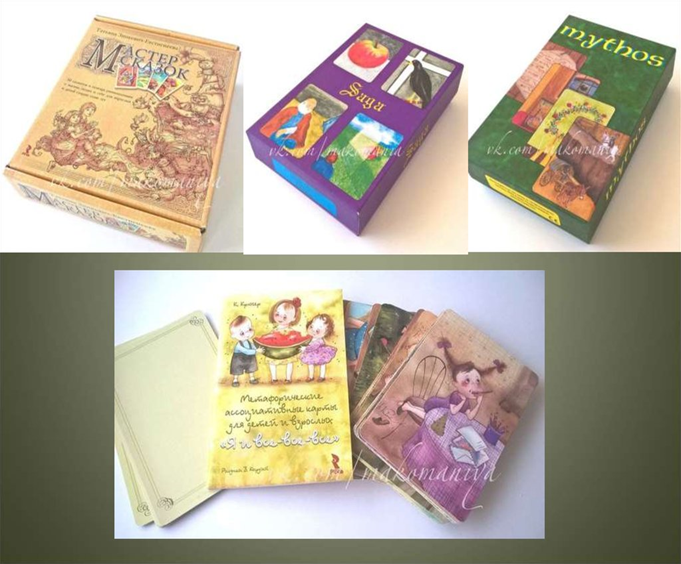 Преимущества применения МАК при работе с детьми:
1. Карты воспринимаются как игра, а игровой форматснижает напряжение и тревожность.2. С помощью карт проще удовлетворитьлюбопытство ребенка, и это тоже снижает тревожность.3. Легко установить контакт. Для начала, взрослыйсам может с помощью карты рассказать о себе, а потомдать такую возможность ребенку.4. Облегчает диагностику и дальнейшую работу.5. Опираясь на карту, ребенку легче рассказать о своихэмоциях и переживаниях.6. МАК развивают эмоциональный интеллект ребенка.7. МАК развивают творческую составляющую.8. Сокращают время сессии.
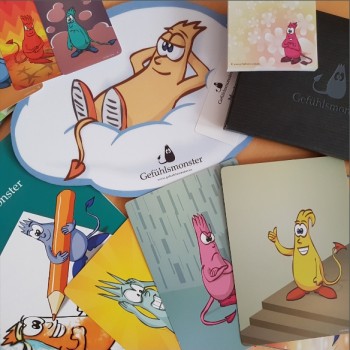 Спасибо за внимание!
Успешной работы!